北陸鉄道バス：広告媒体 （2023年6月版）
広 告 部
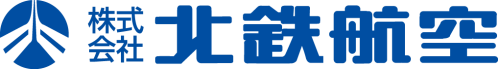 バス後部額面
後続車・歩行者・乗客に訴求できるバス後部の看板広告
■広告掲出料金（消費税込み）
※製作費が別途必要となりますので詳細はお問い合わせください。※データ制作料が別途必要ですがご入稿の場合は不要です。
※取付・取外し合わせて作業料（440円／枚）が別途必要です。
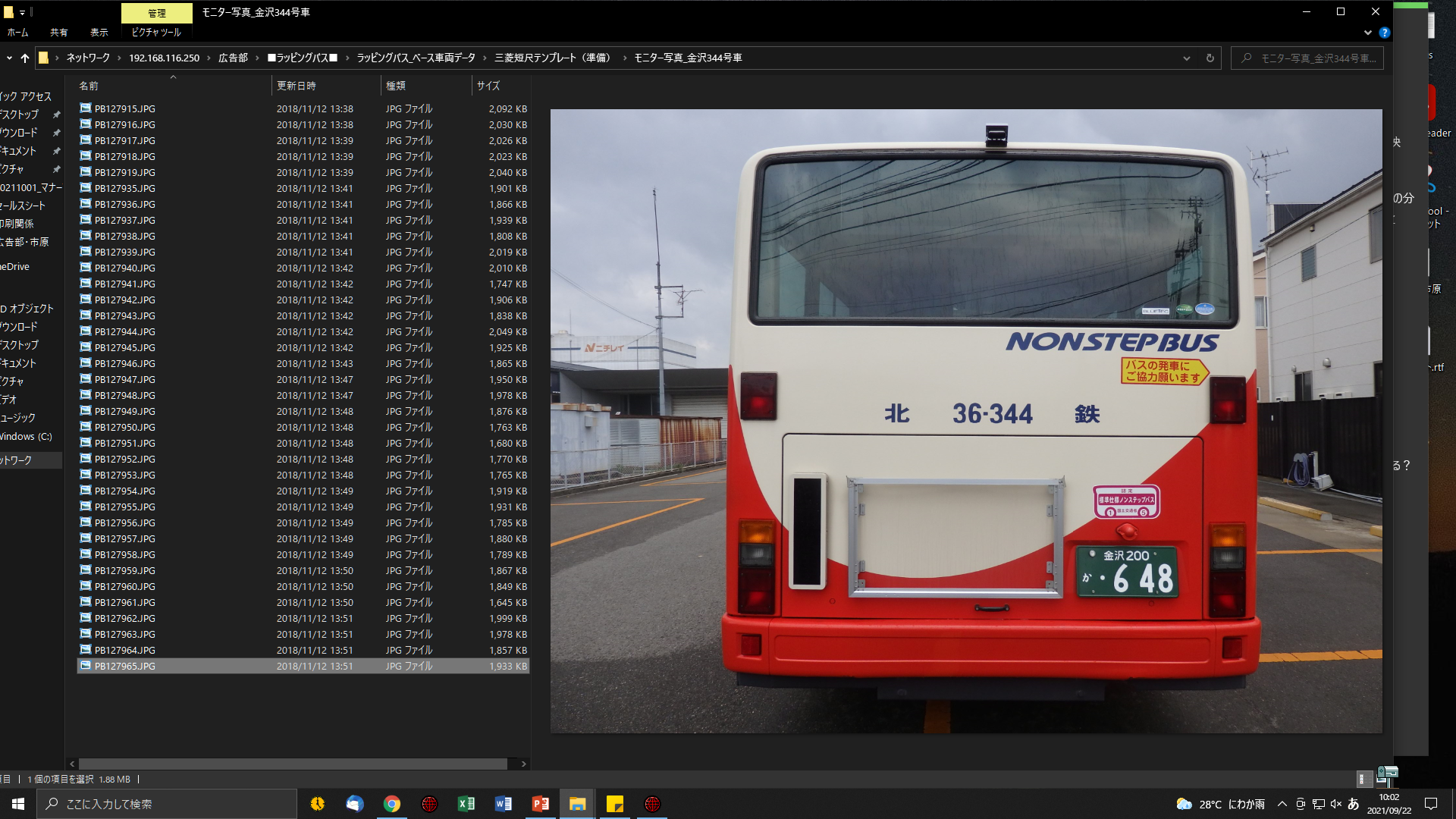 25
W900ｍｍ×Ｈ500ｍｍ
※下部と左右は15mm、
　上部は25ｍｍが留め具で
　隠れるため見えなくなります。
（車両タイプにより一部異なります。）
500
15
15
15
広　告
900
※点検、整備、修理等により休車となる場合がございますので、予めご了承ください。